PRESENTATION TITLE
Professor Albert Einstein
PRESENTATION TITLE
Professor Albert Einstein
June 23, 2021
SECTION TITLE
SECTION TITLE
SECTION TITLE
Lorem ipsum dolor sit amet, consectetur adipiscing elit.
PLACE A SHORT HEADER HERE.
Lorem ipsum dolor sit amet, consectetuer adipiscing elit, sed diam nonummy nibh euismod tincidunt ut laoreet dolore magna aliquam erat volutpat.
PLACE A SHORT HEADER HERE.
Lorem ipsum dolor sit amet, consectetuer adipiscing elit, sed diam nonummy nibh euismod tincidunt ut laoreet dolore magna aliquam erat volutpat.
PLACE A SHORT HEADER HERE.
Lorem ipsum dolor sit amet, consectetuer adipiscing elit, sed diam nonummy nibh euismod tincidunt ut laoreet dolore magna aliquam erat volutpat.
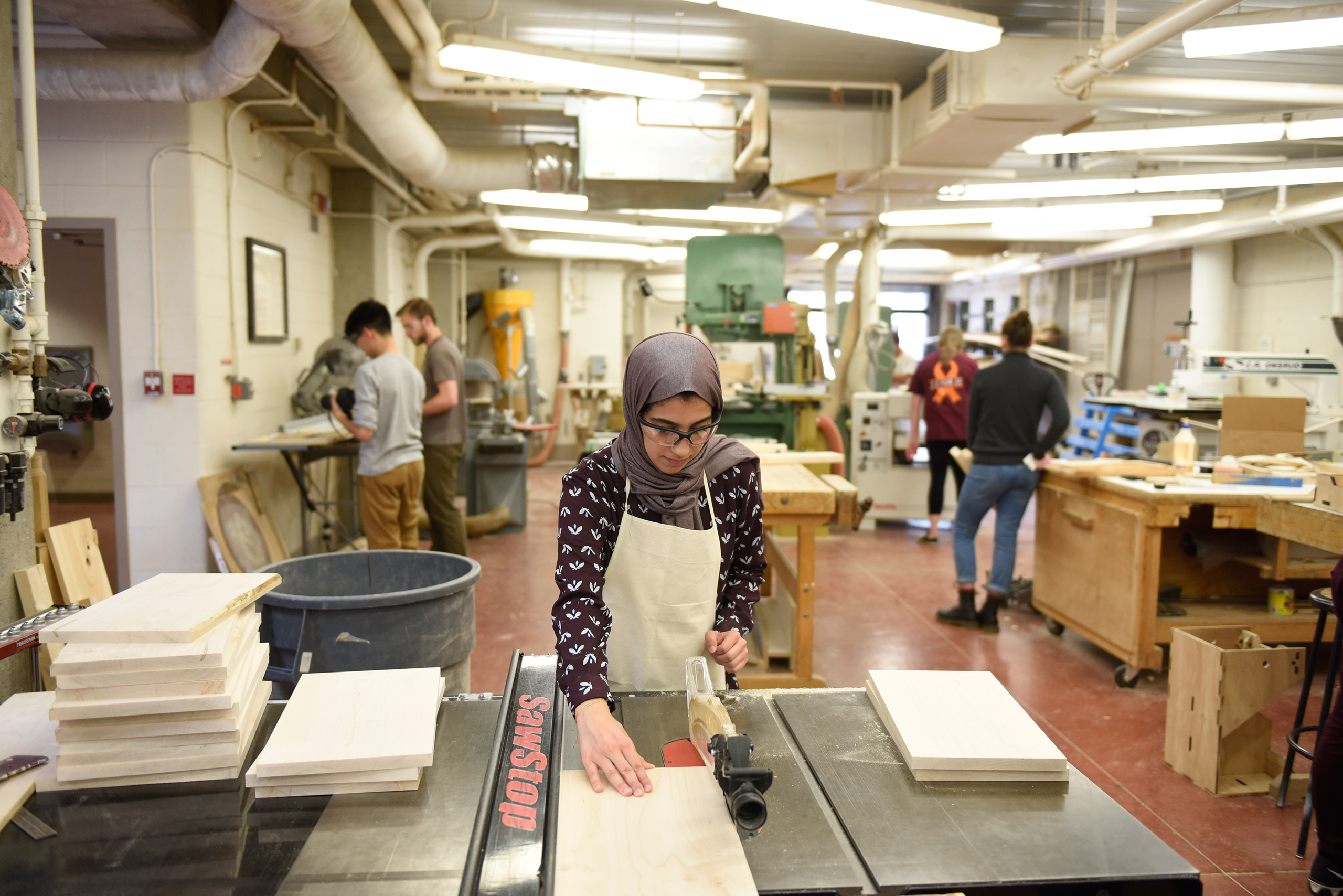 “Lorem ipsum dolor sit amet, consectetuer adipiscing elit, sed diam nonummy nibh euismod tincidunt ut laoreet dolore magna aliquam erat volutpat.” 

- FIRST LASTNAME